Wadi rum
fait par : fuad, issa et majed
Wadi Rum est situe dans le sud de la Jordanie, pres d'Aqaba.

Beaucoup de gens du monde entier viennent en Jordanie pour visiter wadi rum
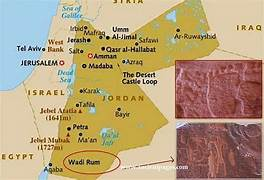 il est utilisé comme fond d’écran dans des films comme "Aladdin", "The Martian" et "Rogue One : A Star Wars Story"
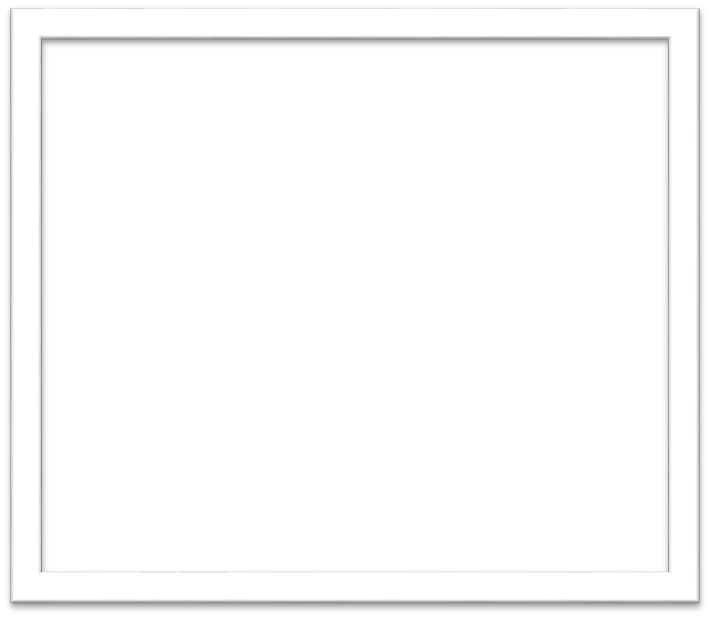 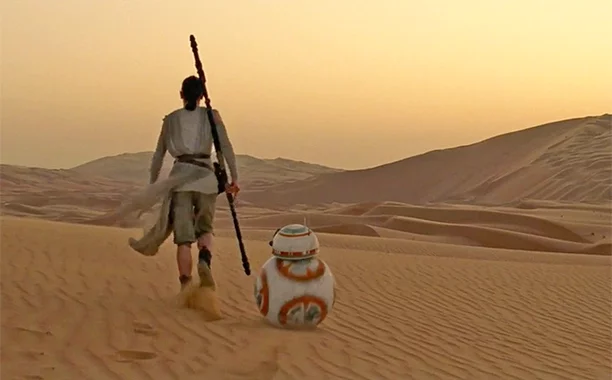 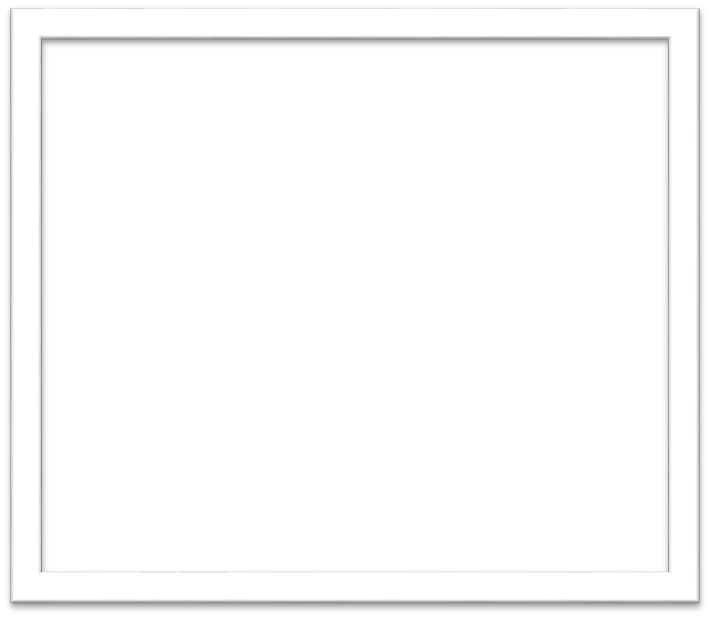 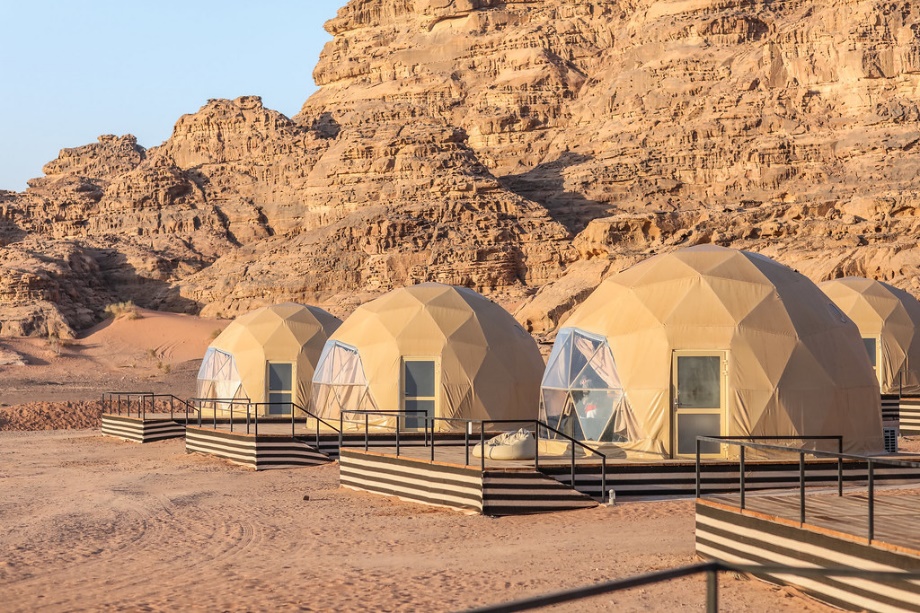 il y a une tente spéciale où vous pouvez dormir et regarder les étoiles
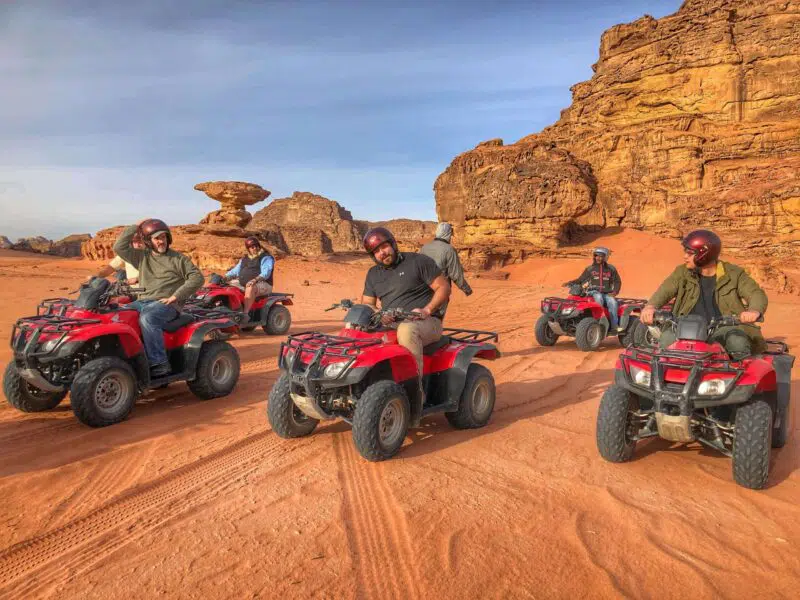 une de l'activite en wadi rum est
conduire poussettes (buggies/ATV voitures) sur le sable
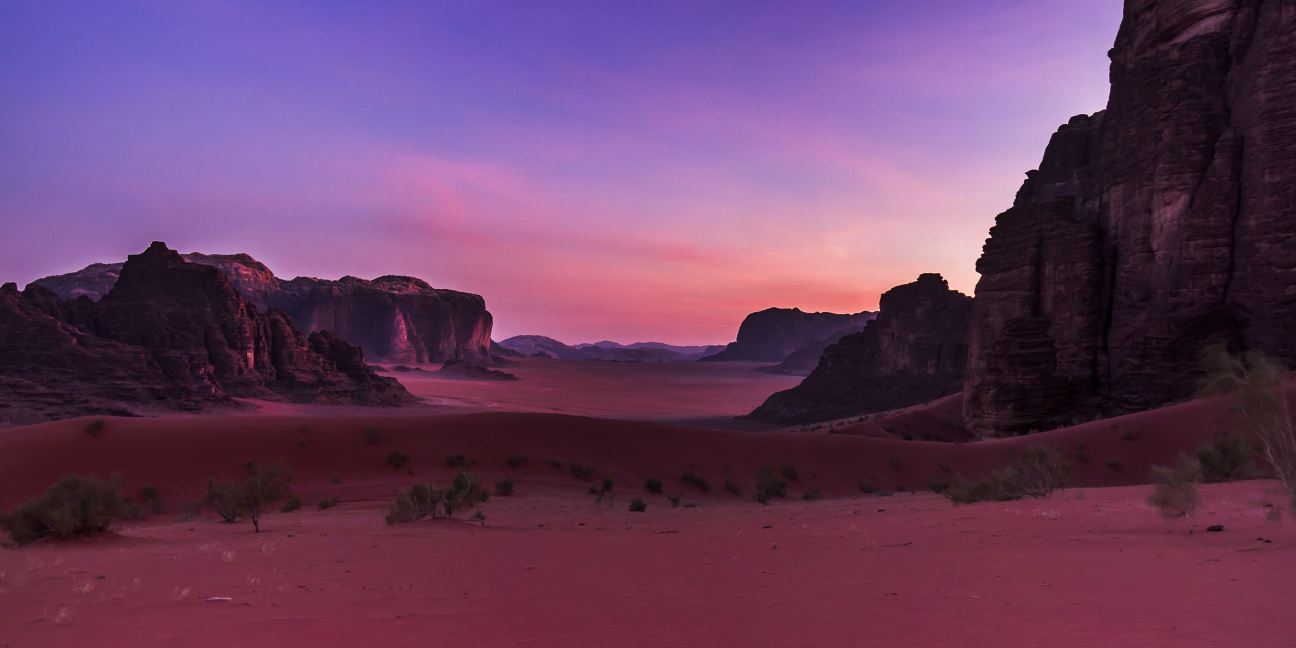 Je reccomend aussi pour visiter wadi rum si vous aimez  une atmosphère calme
Merci becoup!